Mrs. Alba
ESL 2
Introduction to Partitives
Introduction to Partitives
RULE: Non-count nouns cannot be counted, but they may be measured. Partitives measure specific quantities of non-count nouns.  Partitives can be counted. 
EXAMPLES: 
a head of lettuce
two heads of lettuce
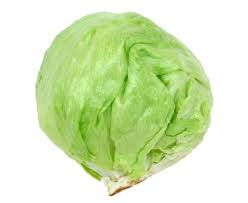 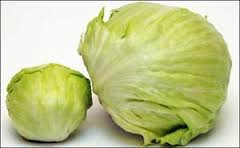 Introduction to Partitives
RULE: Partitives can measure by weight or size. 
EXAMPLES: 
A pound of cheese 
A gallon of milk
A quart of orange juice
A pint of ice cream
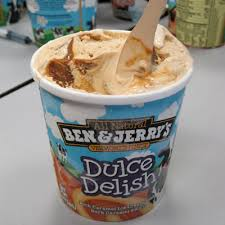 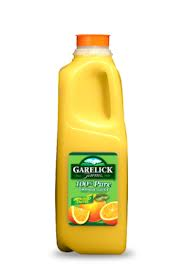 Introduction to Partitives
RULE: Partitives  can measure by describing the container.

EXAMPLES: 
A box of cereal
A jar of jam
A bottle of ketchup
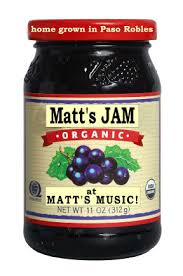 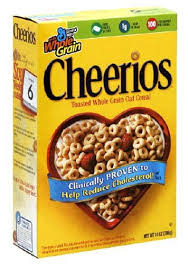 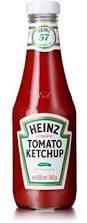 Introduction to Partitives
RULE: Partitives can measure by describing the shape

EXAMPLES:
A head of lettuce
A bunch of carrots
A loaf of bread
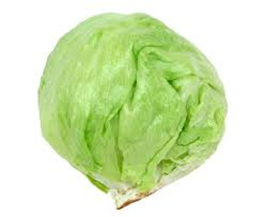 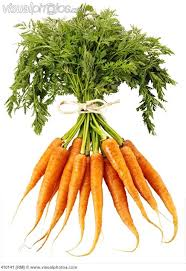 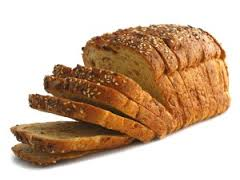 Introduction to Partitives
RULE: English measurements are different from the metric system.

EXAMPLES:
1 Pound= 0.45 kilograms
1 Pint= 0.475 liters
1 Quart (2 pints)= 0.95 liters
1 Gallon (4 quarts)= 3.8 liters
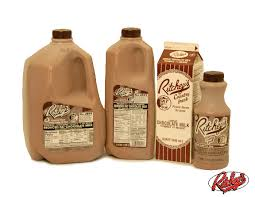